ソーシャルメディア分析　基本編テキスト情報の分析の基礎知識
資料ダウンロード
http://tvnews.jp/tgs2014/

ID:  passion
Pass: future
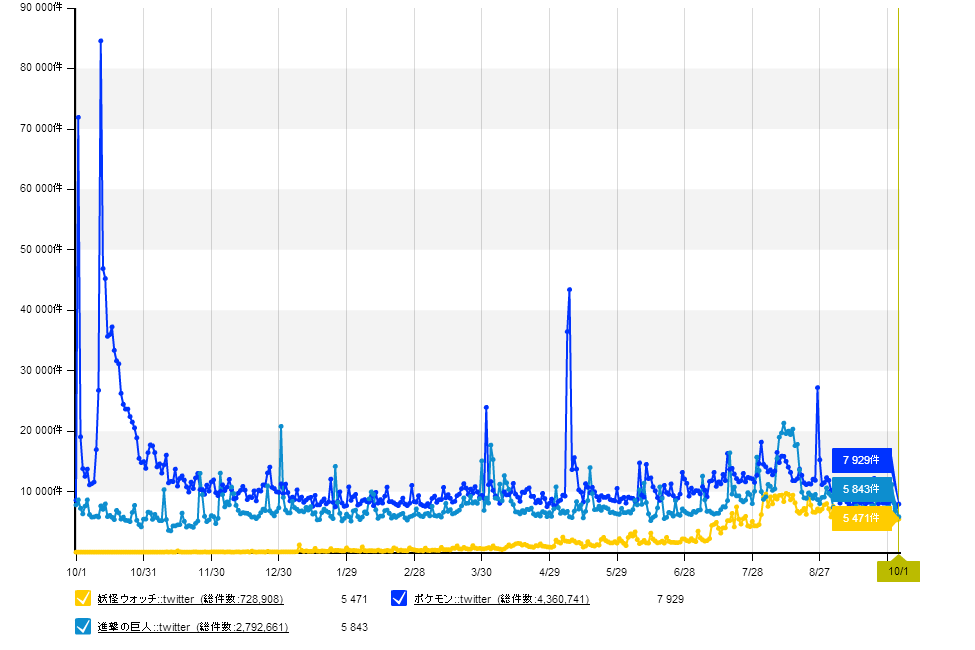 2013年10月1日~2014年10月1日
ツイッターでは妖怪ウォッチがポケモンを猛烈に追い上げている
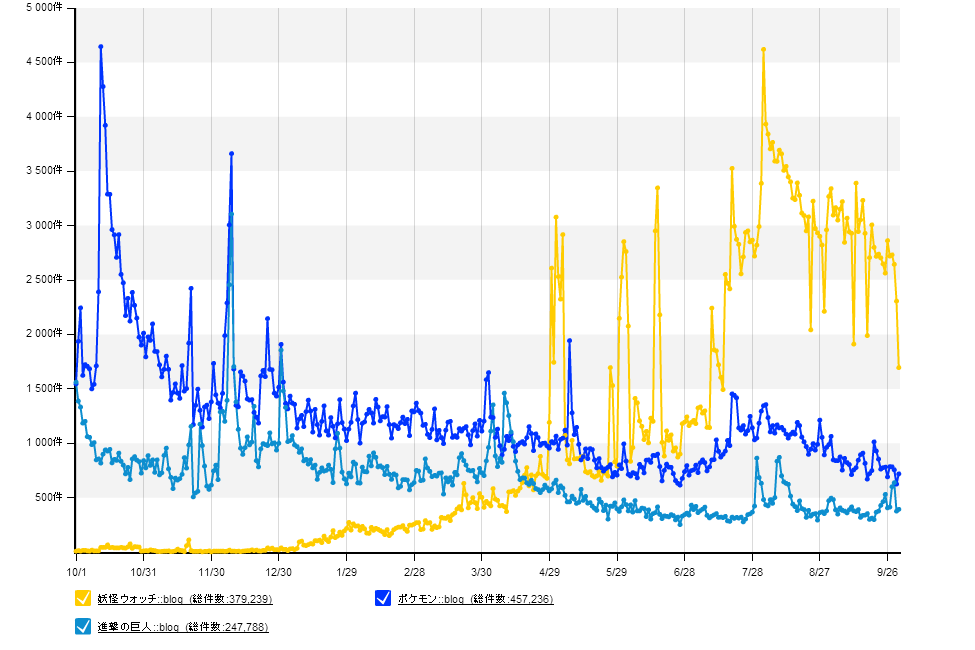 2013年10月1日~2014年10月1日
ブログでは妖怪ウォッチがポケモンをゴールデンウィークの妖怪ウォッチ発売時に抜き去っている。
妖怪ウォッチ
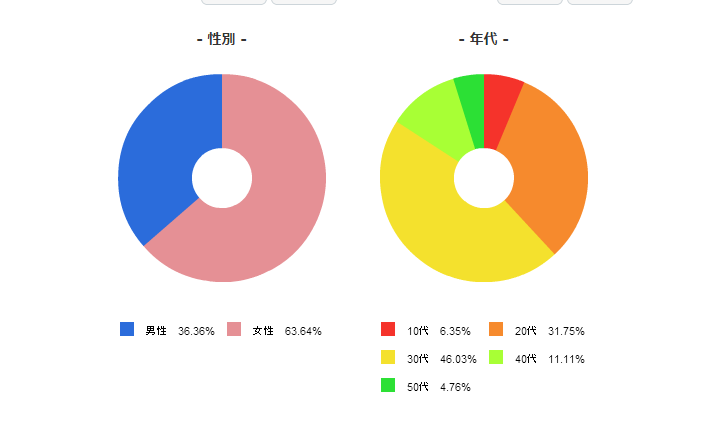 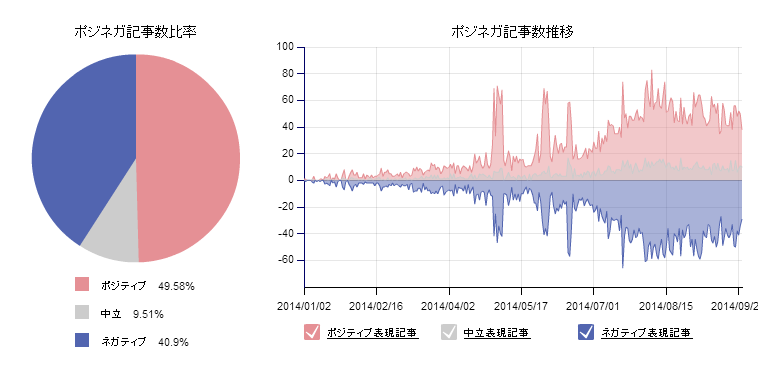 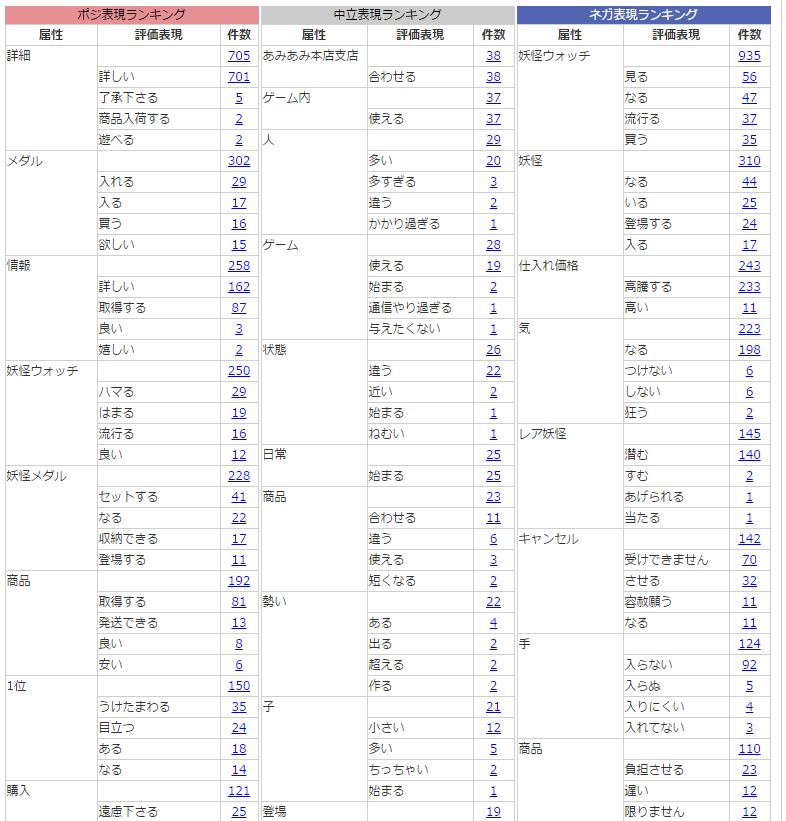 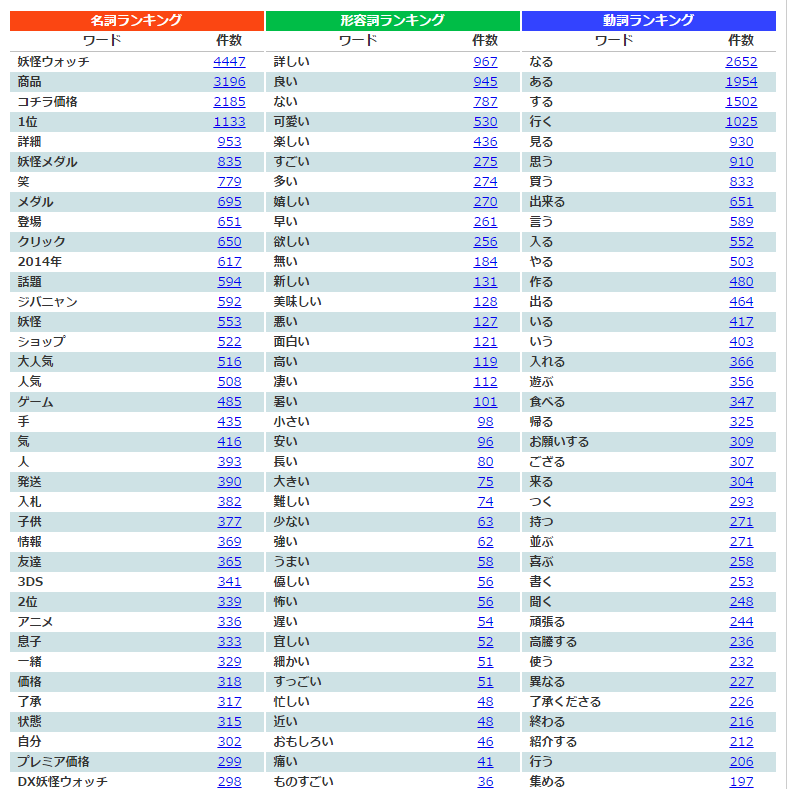 商業テキストマイニングソフトの例

データセクション　Insight Intelligence
（ソーシャルメディア分析に特化）
http://insightintelligence.jp/

野村総研　TRUE TELLER テキストマイニング
http://www.trueteller.net/textmining/tm/

プラスアルファ　見える化エンジン
http://www.pa-consul.co.jp/service/engine/

VextMiner | 製品・サービス | ベクスト株式会社 - テキストマイニング・コンサルティング
http://www.vext.co.jp/product/vextminer.php

データマイニングツール Visual Mining Studio|データマイニングで分析、予測、CRM
http://www.msi.co.jp/vmstudio/
テキストマイニング入門
テキストマイニング＝自然言語を対象にしたデータ分析（cf.データマイニング）
かつては専門知の世界。この10年で身近に。
メリットは１　人間心理の探究　２　大量処理可能　３　再現性あり

本日の入門解説
文章内で特徴的な語（キーワード）を発見する
大量の文書から機械的にパターンを整理する
あるイベント参加者による５つの自由記述のアンケート回答がある。各文章のキーワードはどれだろうか？
登場回数の多い言葉をキーワードとすると赤、黄、緑
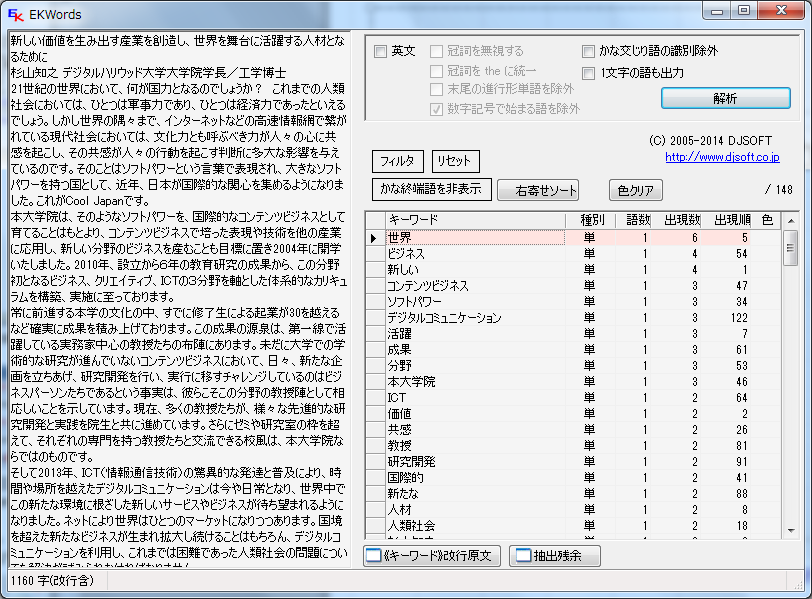 http://gs.dhw.ac.jp/profile/message/
登場回数の多いキーワードでは、「私」「今」「自分」「思う」など一般的な言葉が上位にでてくる。
特徴的な言葉を見つけるには、一般的な文書における登場頻度に対して、その文書内で高い頻度で出現する言葉がキーワードになる。
キーワード算出にはTF/IDF法が一般的
DJSOFT EKWords / キーワード抽出ソフト http://www.djsoft.co.jp/products/ekwords.html
専門用語（キーワード）自動抽出サービス 「言選Web」 http://gensen.dl.itc.u-tokyo.ac.jp/gensenweb.html
その回答文章に特徴的な言葉をキーワードとすると
フリーソフトでテキスト分析KHCODER
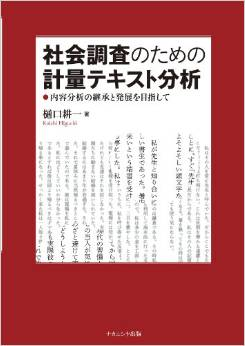 ３つの強力環境を内蔵
　統計ソフトの定番Ｒ
　ＳＱＬデータベースのMySQL
　形態素解析機のMecab
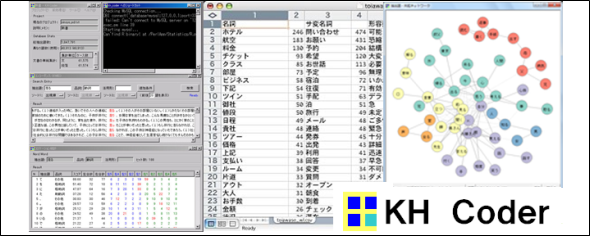 http://khc.sourceforge.net/
小説『こころ』全文の分析約16万字
上　先生と私

　　　　一

　私はその人を常に先生と呼んでいた。だからここでもただ先生と書くだけで本名は打ち明けない。これは世間を憚かる遠慮というよりも、その方が私にとって自然だからである。私はその人の記憶を呼び起すごとに、すぐ「先生」といいたくなる。筆を執っても心持は同じ事である。よそよそしい頭文字などはとても使う気にならない。

　私が先生と知り合いになったのは鎌倉である。その時私はまだ若々しい書生であった。暑中休暇を利用して海水浴に行った友達からぜひ来いという端書を受け取ったので、私は多少の金を工面して、出掛ける事にした。私は金の工面に二、三日を費やした。ところが私が鎌倉に着いて三日と経たないうちに、私を呼び寄せた友達は、急に国元から帰れという電報を受け取った。電報には母が病気だからと断ってあったけれども友達はそれを信じなかった。友達はかねてから国元にいる親たちに勧まない結婚を強いられていた。彼は現代の習慣からいうと結婚するにはあまり年が若過ぎた。それに肝心の当人が気に入らなかった。それで夏休みに当然帰るべきところを、わざと避けて東京の近くで遊んでいたのである。彼は電報を私に見せてどうしようと相談をした。私にはどうしていいか分らなかった。けれども実際彼の母が病気であるとすれば彼は固より帰るべきはずであった。それで彼はとうとう帰る事になった。せっかく来た私は一人取り残された。

＜以下、略＞
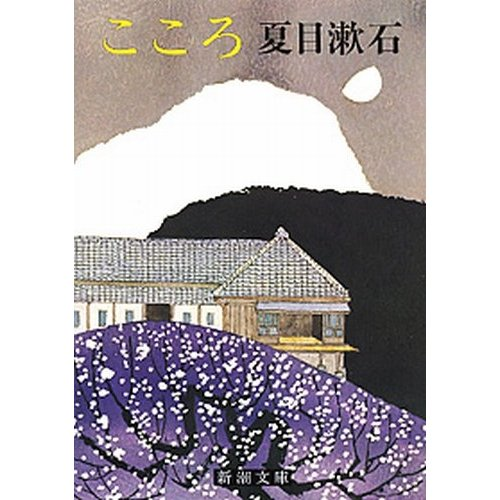 夏目漱石『こころ』の要約 / 現代文 by 春樹 |マナペディア| http://manapedia.jp/text/index?text_id=1359
小説「こころ」の構造
上・中・下の3部構成
下準備と頻出語を抽出する
見出しタグ設定と事前の強制抽出の設定
前処理実行
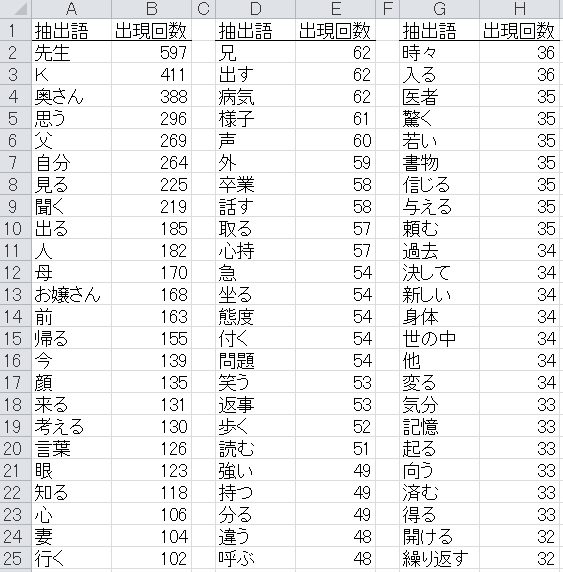 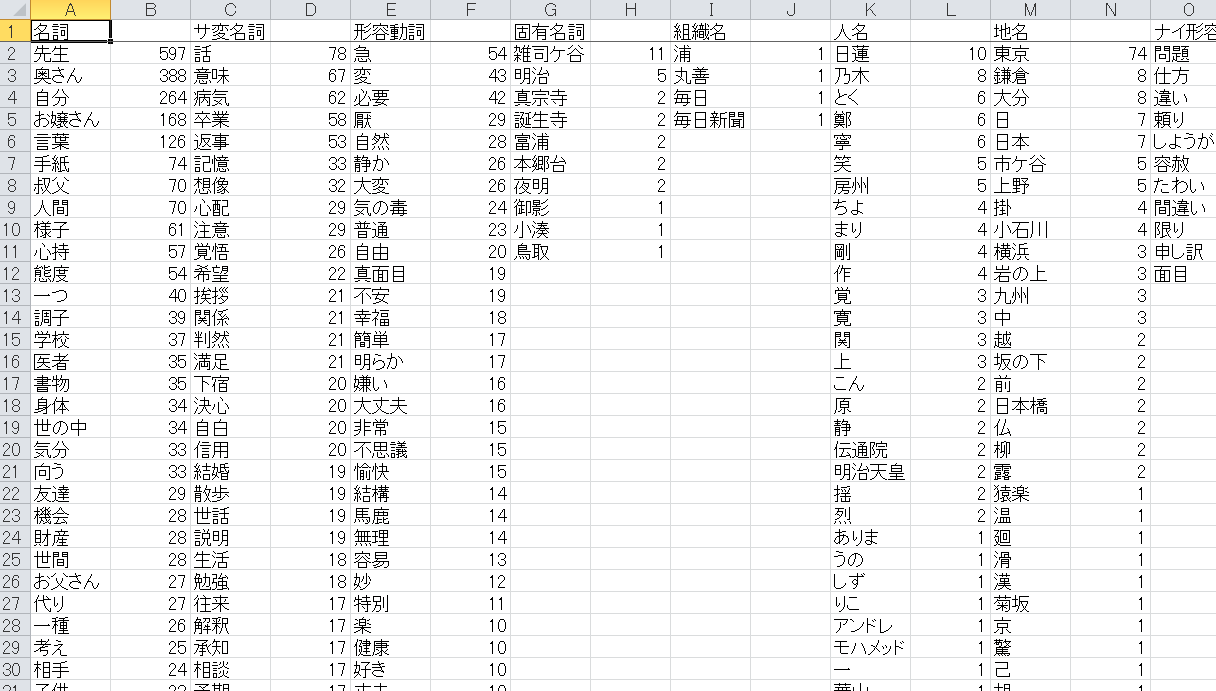 関連語の検索
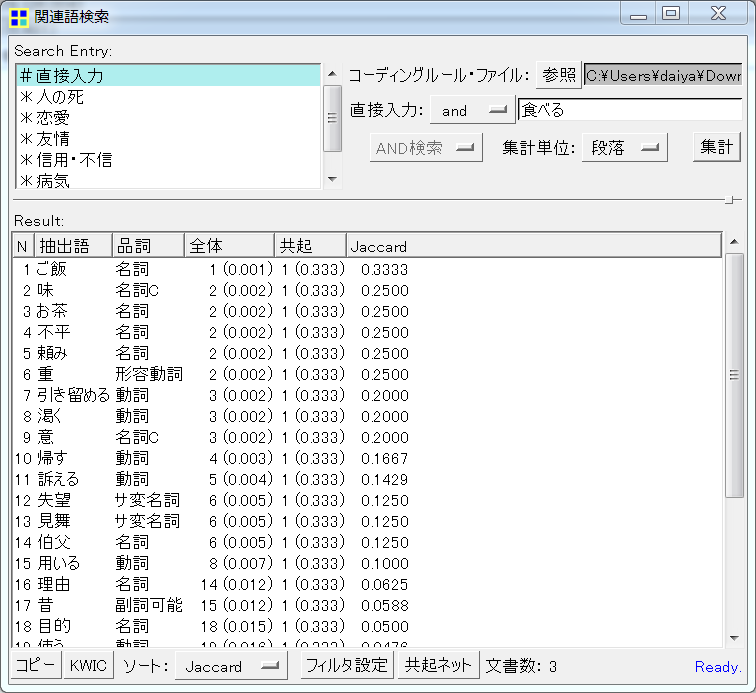 用例の抽出
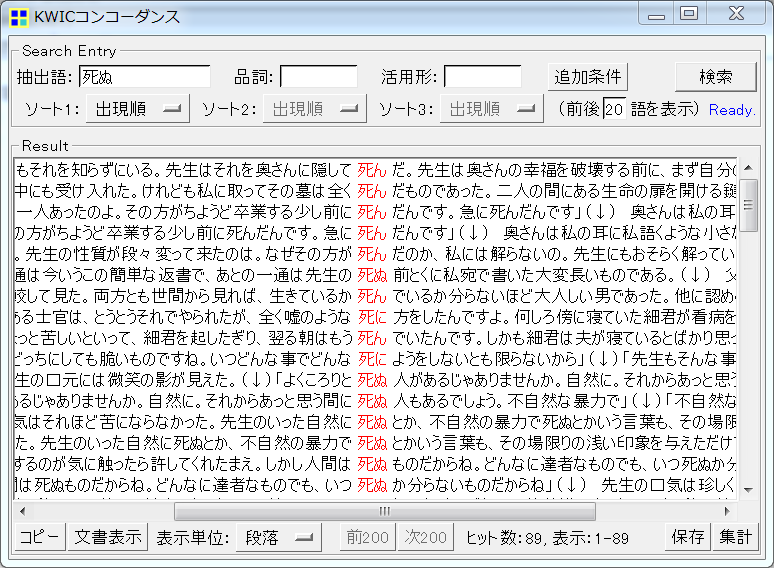 コーディングルールの設定５つのテーマの具体例
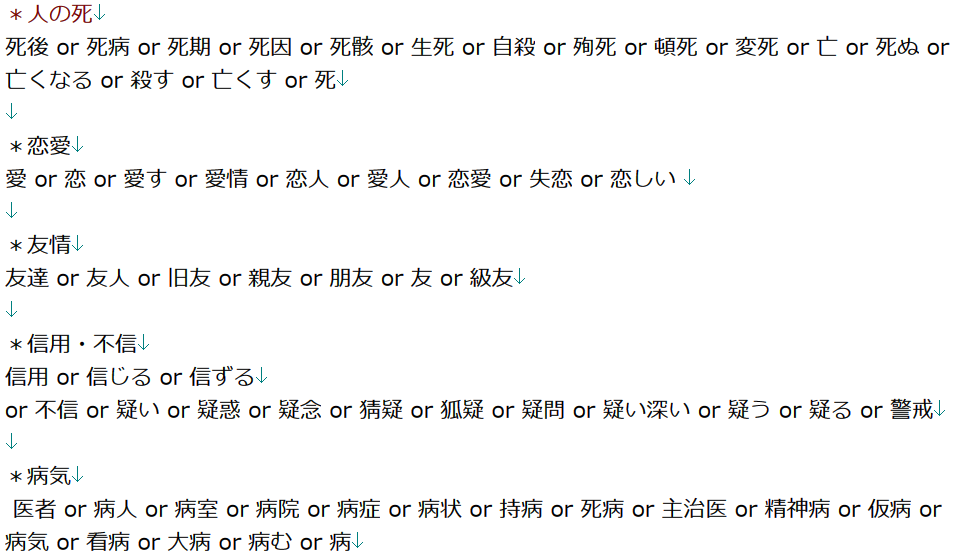 コーディング結果の集計
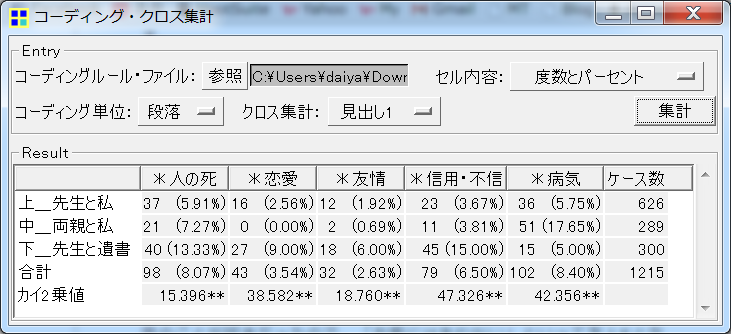 クロス集計
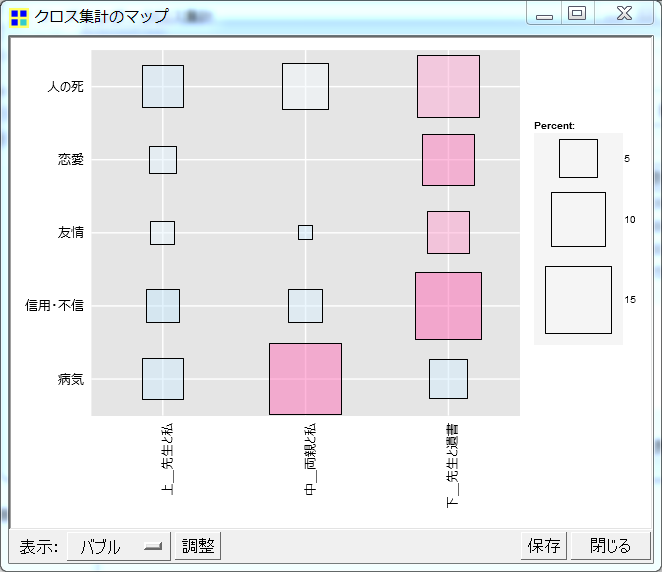 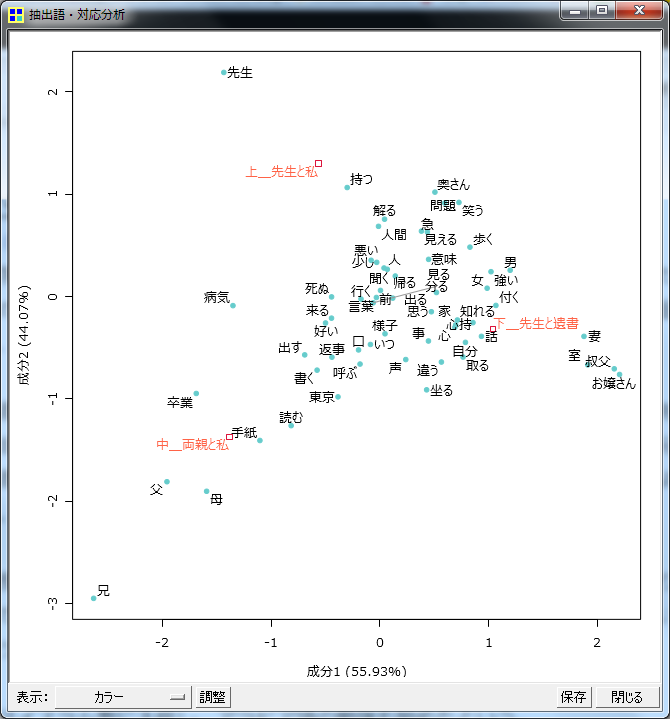 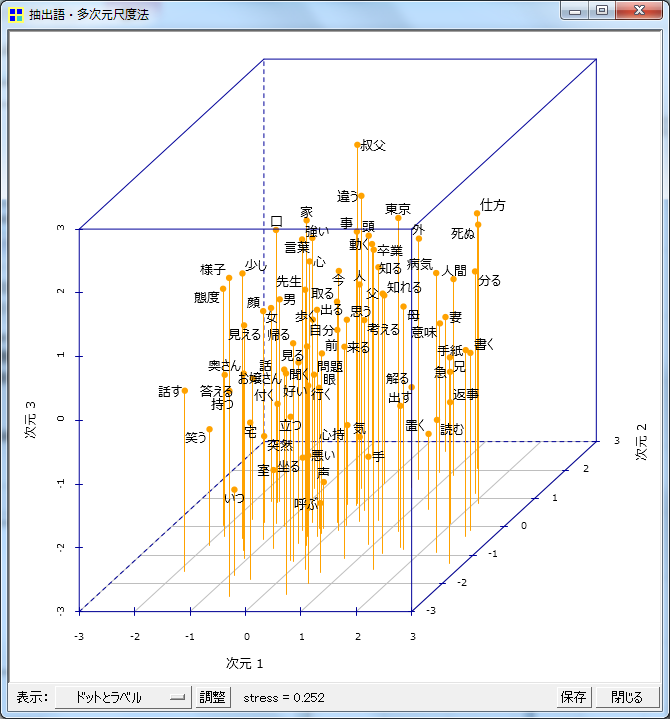 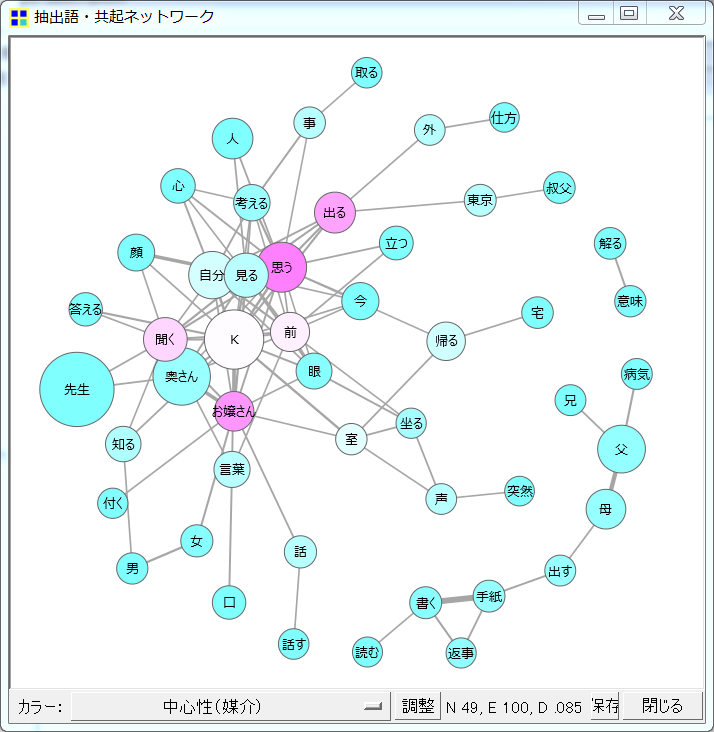 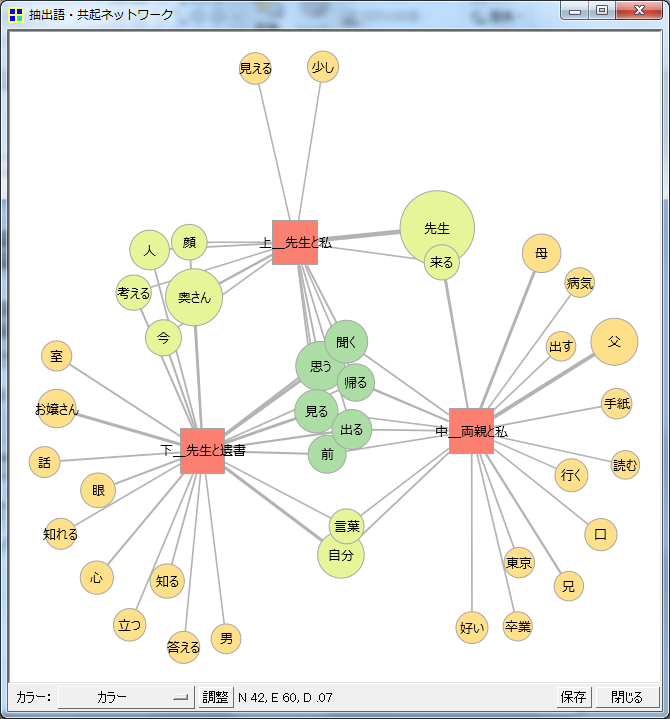 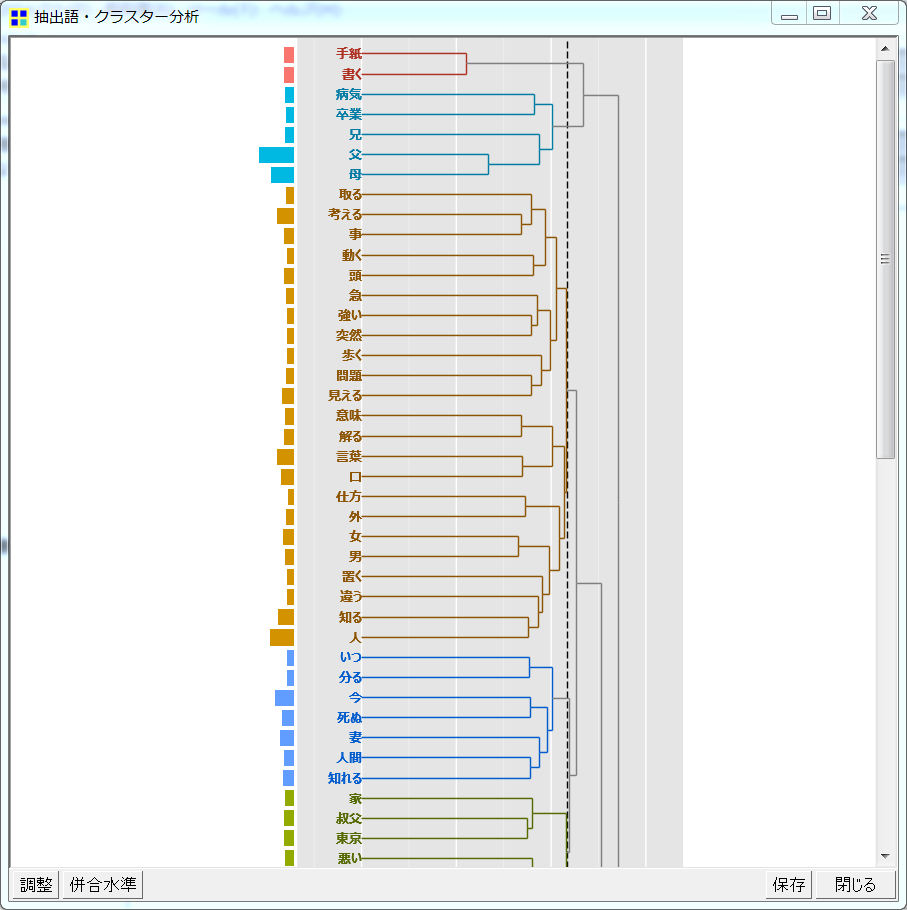 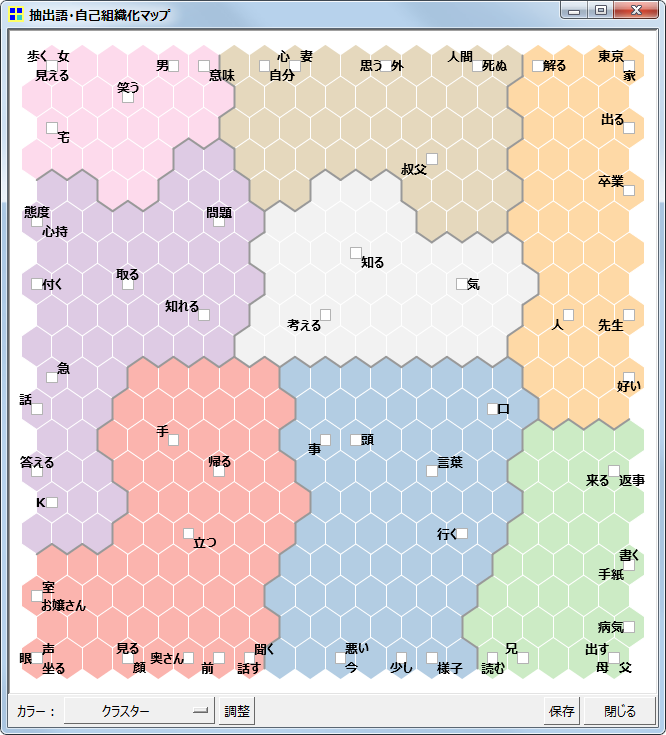 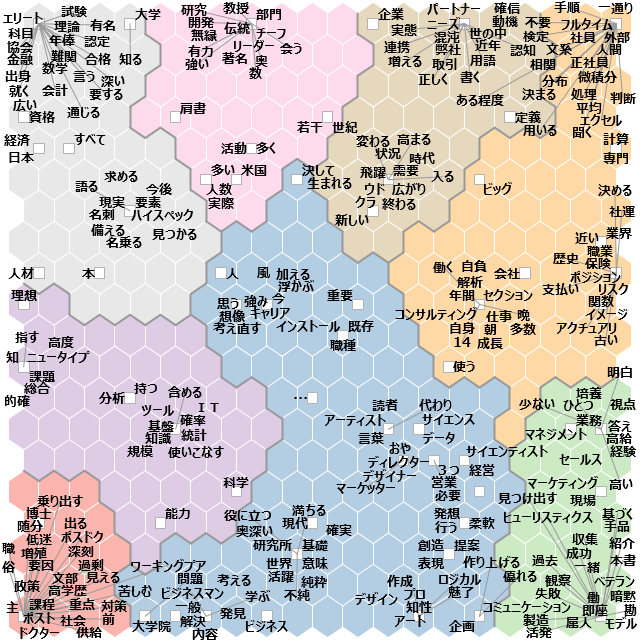 データエクスチェンジコンソーシアムで80社にビッグデータで実現したいことをブレスト。1500件のアイデアを記入してもらった。
頻出語上位を中心にしたワードマップ
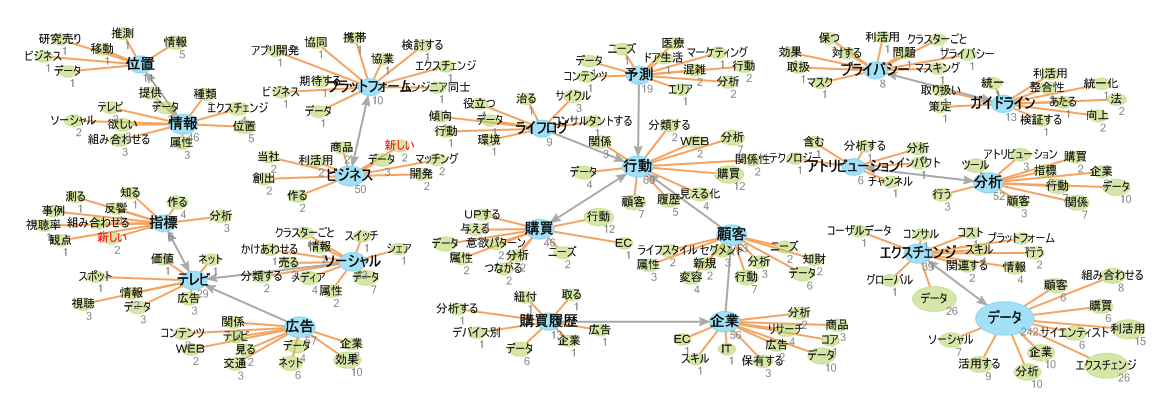 大きなクラスタごとにグループ分け→17のテーマ候補を抽出
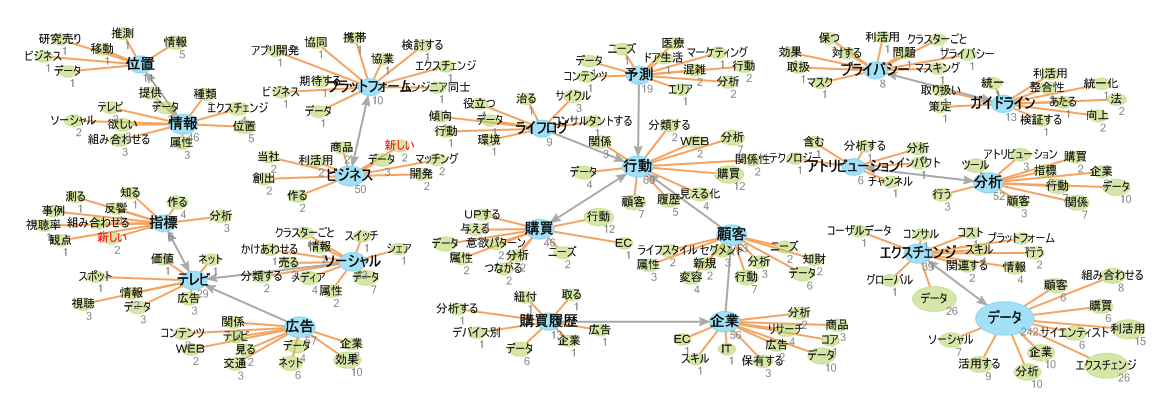 全体会ワークショップで☆2つ以上を獲得したアイデアを分類して集計（n=299）
自分のTweets分析
自分のFacebook分析
北斗晶さんBlog
勝間和代さんTwitter
孫正義さんTwitter
益若つばささんBlog
ソーシャルメディアアカウントと企業アカウントの紐付け
過去ログからライフスタイルを分析
IDの紐付
Twitter　DB
Twitter　DB
WEB会員
1
Twitter　ID
2
全体の流れ
会員情報・Twitter情報
統合　DB
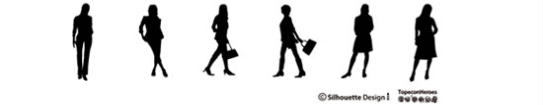 …
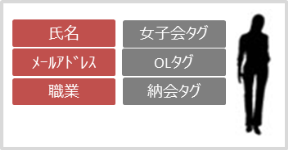 給料日
有給
仕事
3
4
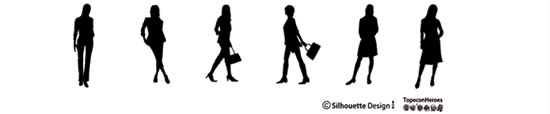 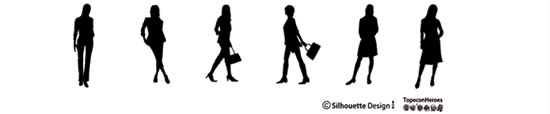 氏名
女子会タグ
サラリーマンカテゴリに分類し、納会タグを付与
タグ情報と会員情報を統合
5
タグ情報に基づき個別に内容を変えたダイレクトメールを送信
ﾒｰﾙｱﾄﾞﾚｽ
OLタグ
職業
納会タグ
ライフスタイルに合ったタイミング、内容でメール配信におけるROIの向上を目指す
そろそろ納会ですね。
皆でワイワイ食べられるピザはどうですか？今ならクーポンが…
無料の分析サービス
Topsy.com http://topsy.com/s?q=%E5%A6%96%E6%80%AA%E3%82%A6%E3%82%A9%E3%83%83%E3%83%81

「妖怪ウォッチ」のYahoo!検索（リアルタイム） - Twitter（ツイッター）、Facebookをリアルタイム検索 http://realtime.search.yahoo.co.jp/search?fr=top_lt3_sa&ei=utf-8&p=%E5%A6%96%E6%80%AA%E3%82%A6%E3%82%A9%E3%83%83%E3%83%81
テキストマイニング入門
テキストマイニング＝自然言語を対象にしたデータ分析（cf.データマイニング）
かつては専門知の世界。この10年で身近に。

本日の入門解説
文章内で特徴的な語（キーワード）を発見する
大量の文書から機械的にパターンを整理する
ソーシャルメディア分析のビジネス活用例
街のクチコミ分析
Excel
ソーシャルメディア分析ツール「Insight Intelligence」
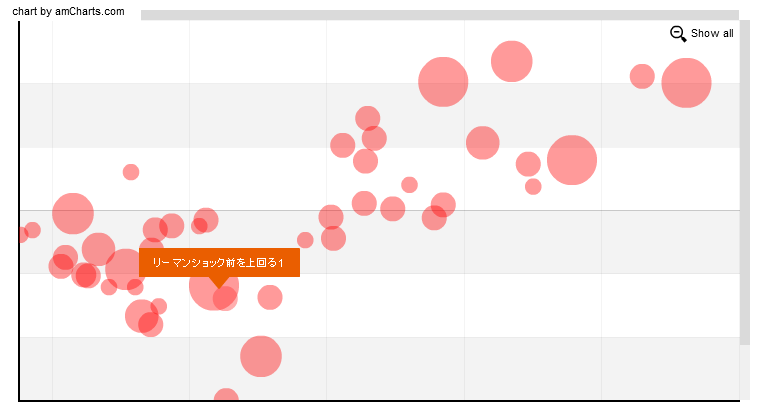 2011年７月1日～2012年６月31日までに投稿された山手線沿線すべての駅名に対する、Twitter、ブログ、Facebookに書き込まれた投稿を調査
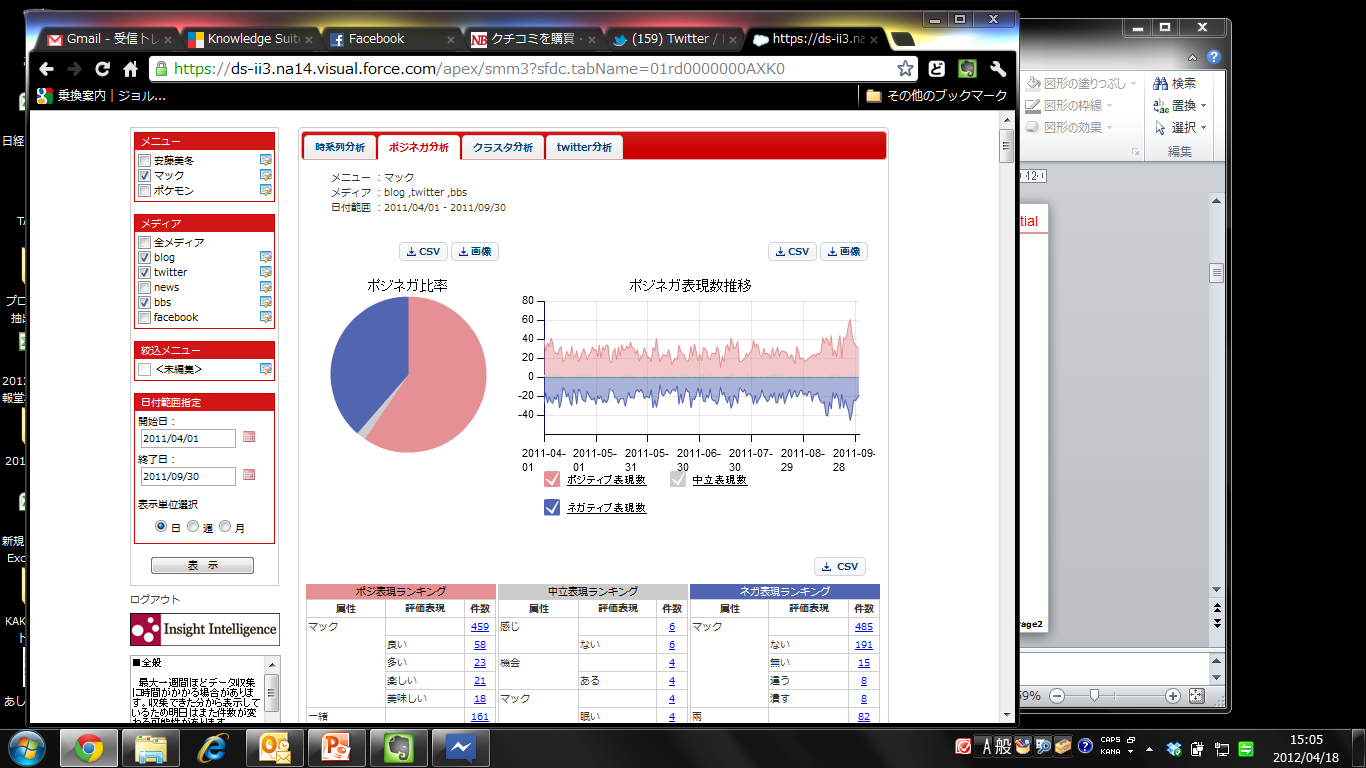 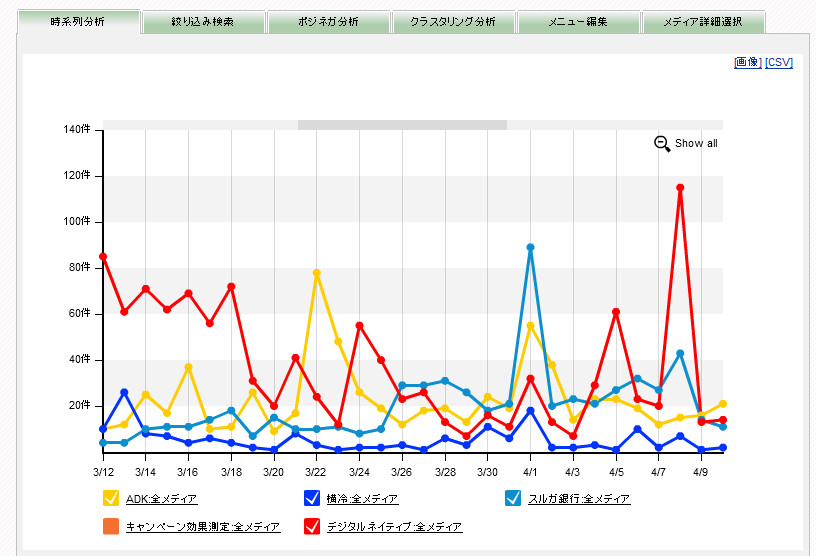 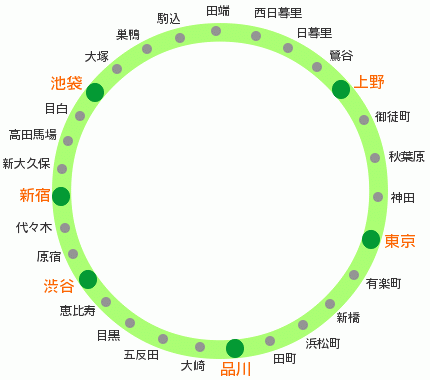 山手線の駅の口コミ分析から
見えた、街づくりのヒント
乗降者数
ソーシャルメディア投稿数
乗降者数
ソーシャルメディア投稿数
乗降者数
ソーシャルメディア投稿数
①9/19：東京暴風雨
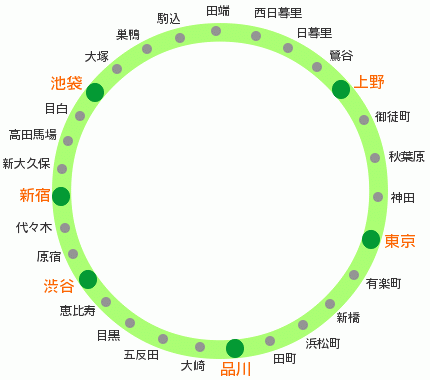 暴風雨の日の現地からの中継やニュース、交通情報等がtwitterを中心に拡散
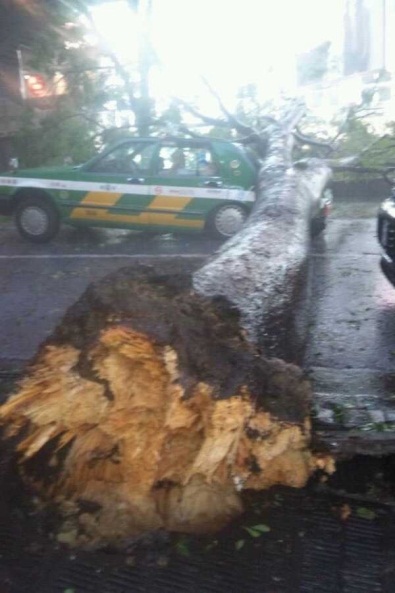 暴風雨。こんな日に限って渋谷に来てしまい帰れない( ) 道玄坂のユニクロ前で見た衝撃の現場。 http://t.co/5mdt6st8
●
東京の渋谷駅で は 、ＪＲや私鉄が運転を見合わせているため、帰宅できなくなった人たちが構内にあふれ、身動きができないほどの混雑になっています。
②2012/12/31：大晦日
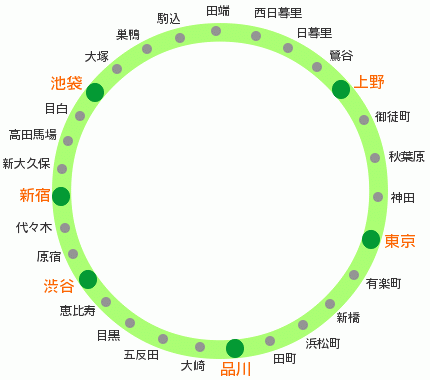 市街地全般で年を越そうとする人たちで、大きな盛り上がりを見せた。
新宿のバーで年越ししたいとか思ってるけど、どっか空いてる所ないかなぁー
2011年の遊び納めは、なぎさといむと六本木でガールズナイト！ 昨日新宿で軽く呑んでから六本木に出陣！
●
●
@ xxxroche 私 も 今日は渋谷にいるよ＼(^o^)／
渋谷に向かふ ！
ねむ！
③2012/5/3～5/5：ゴールデンウィーク
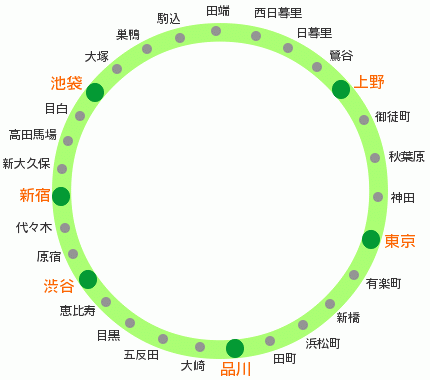 ゴールデンウィークにショッピングなどに訪れる消費者で盛り上がった。
●
とりあえず、新宿混んでたな(ﾟДﾟ;)で も いっぱいGETできたし♪よかったー((o(^∇^)o))
●
GWでどこのお店も気合いが入っていました
●
今日も渋谷( ^o^ )・・・ 店員さんと相談したり着てみたりして決めた！ しかも今日までGWだから10％OFFで買えた♡
新大久保
原宿
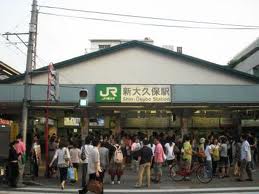 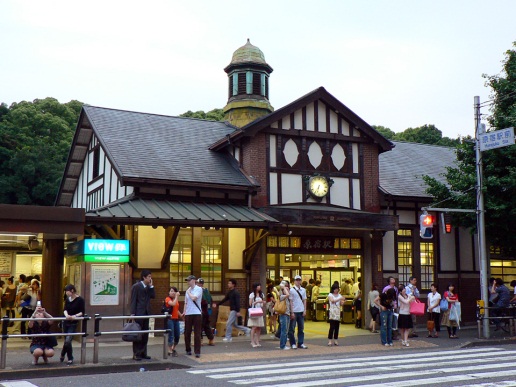 乗降者数が少ないにも関わらず
投稿数は上位にランクイン
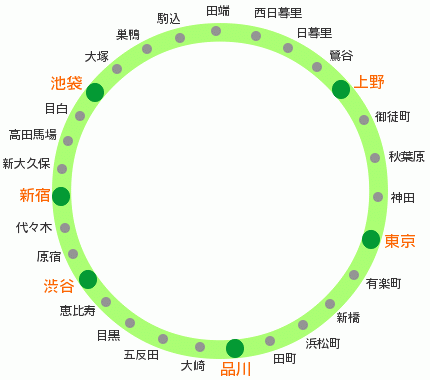 クォン・サンウしか好きにならない ( ●•́ ਊ •̀●)♥さやっ、新大久保ガチで行きたい ！ ！w なんなら韓国～♥奥さんい る けどクォン・サンウと結婚したーい ！ w
前に新大久保で出会ったおばさまが今日ファン ミ 行くようで。うらやましい‥
●
今回はお嬢様のコーディネートをしに. 原宿お買いものツアーをしました.
●
白黒の市松模様のタイツってどこに売ってるかな？原宿以外で。
原宿
新大久保
渋谷
買い物
友達
服
竹下通り
洋服
カフェ
バイト
ライブ
ラフォーレ
韓国
韓国料理
サムギョプサル
グッズ
土産
韓流
店員さん
肉
キムチ
イケメン
リコメンデーション
ソーシャルメディアアカウントと企業アカウントの紐付け
過去ログからライフスタイルを分析
IDの紐付
Twitter　DB
Twitter　DB
WEB会員
1
Twitter　ID
2
全体の流れ
会員情報・Twitter情報
統合　DB
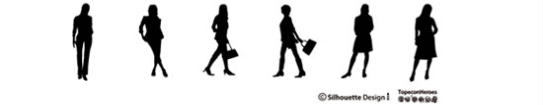 …
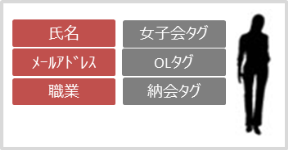 給料日
有給
仕事
3
4
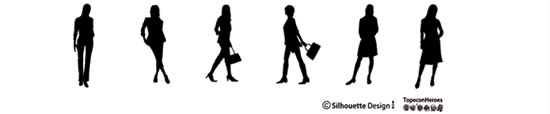 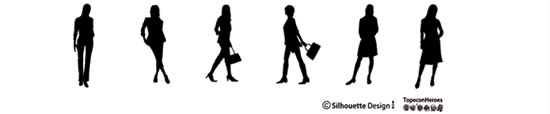 氏名
女子会タグ
サラリーマンカテゴリに分類し、納会タグを付与
タグ情報と会員情報を統合
5
タグ情報に基づき個別に内容を変えたダイレクトメールを送信
ﾒｰﾙｱﾄﾞﾚｽ
OLタグ
職業
納会タグ
ライフスタイルに合ったタイミング、内容でメール配信におけるROIの向上を目指す
そろそろ納会ですね。
皆でワイワイ食べられるピザはどうですか？今ならクーポンが…
北斗晶さんBlog
勝間和代さんTwitter
孫正義さんTwitter
益若つばささんBlog
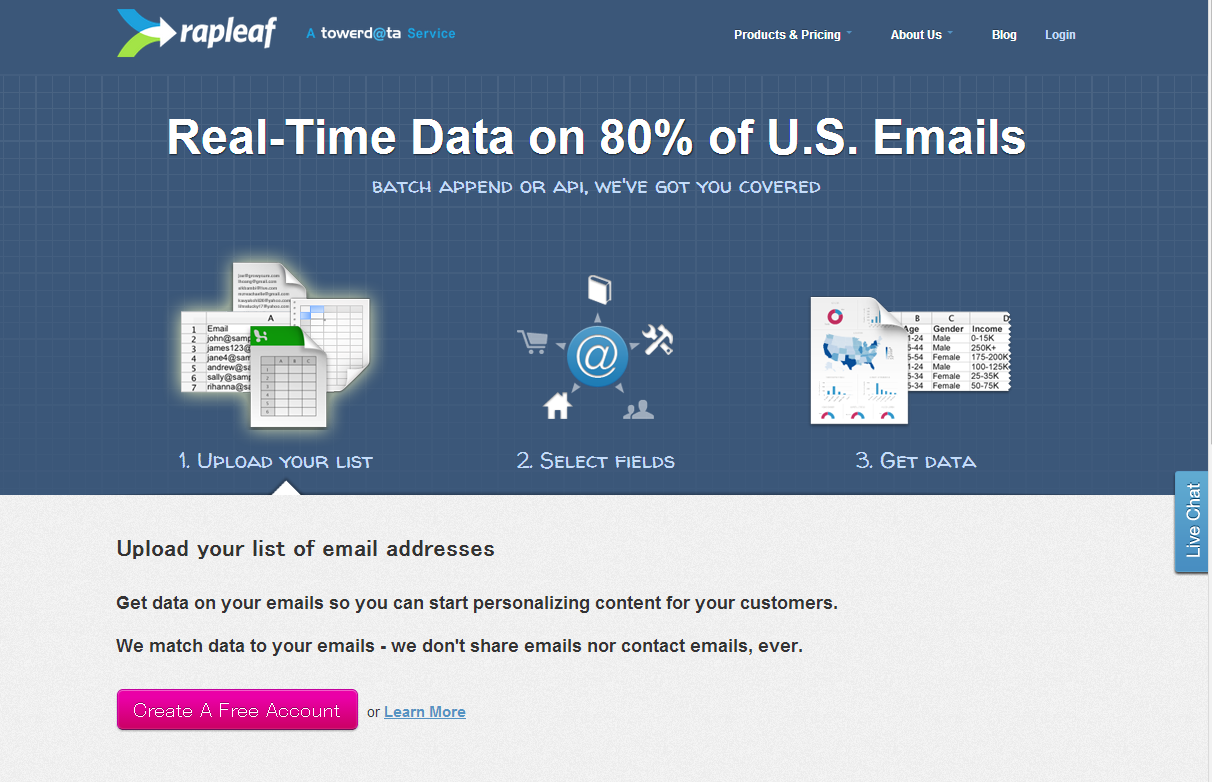 新商品開発
良品計画様、「ソーシャルメディアから消費者のニーズを調査！」MUJI HOME MADEでお菓子の家の街を作る。
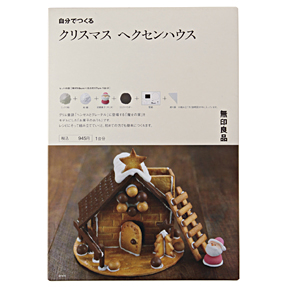 毎年クリスマスの季節商品
お菓子の家
ただし、売れ行きは・・・
良品計画様、「ソーシャルメディアから新プロモーション企画のアイデアを発掘！」　MUJI HOME MADEでお菓子の家の街を作る。
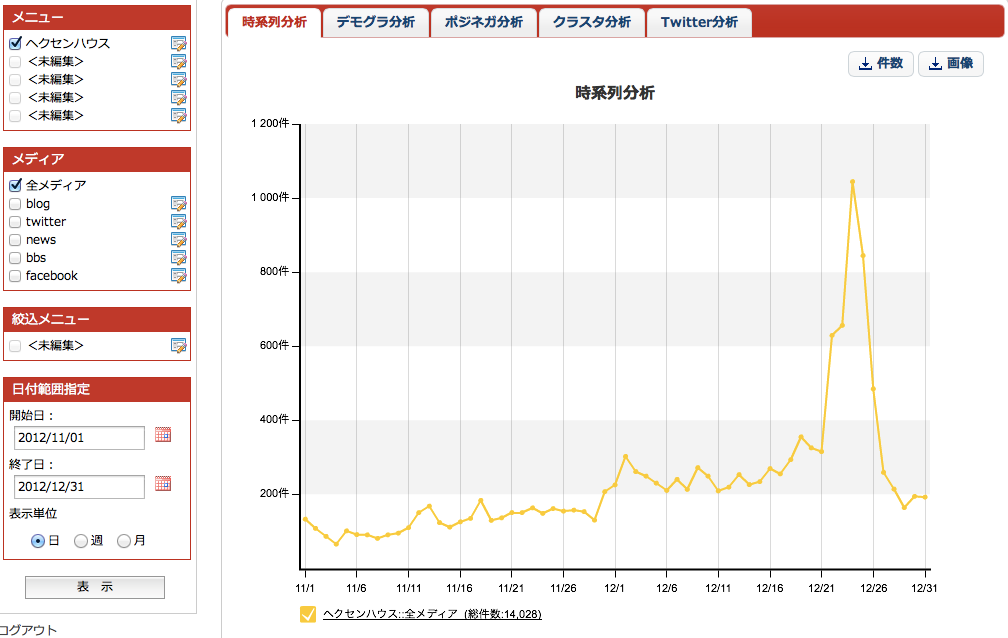 子供にねだられて買った。
子供の頃に
読んだ童話を
思い出す。
ヘクセンハウス
（お菓子の家）
「手作りの楽しさ」
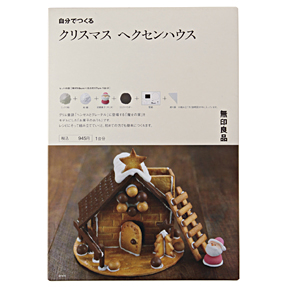 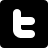 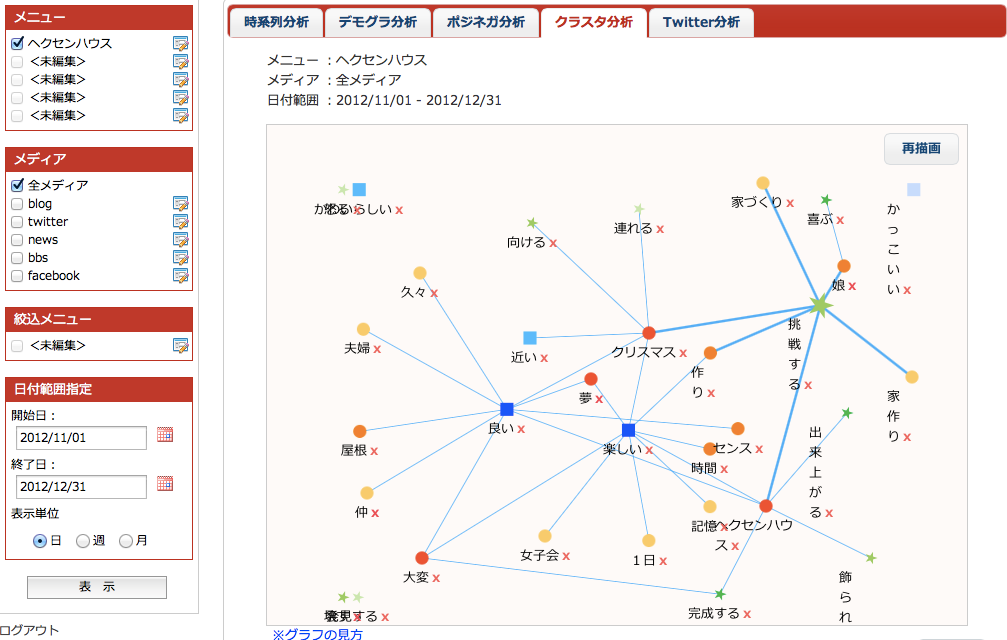 「童話の世界観」
良品計画様、「ソーシャルメディアから消費者のニーズを調査！」MUJI HOME MADEでお菓子の家の街を作る。
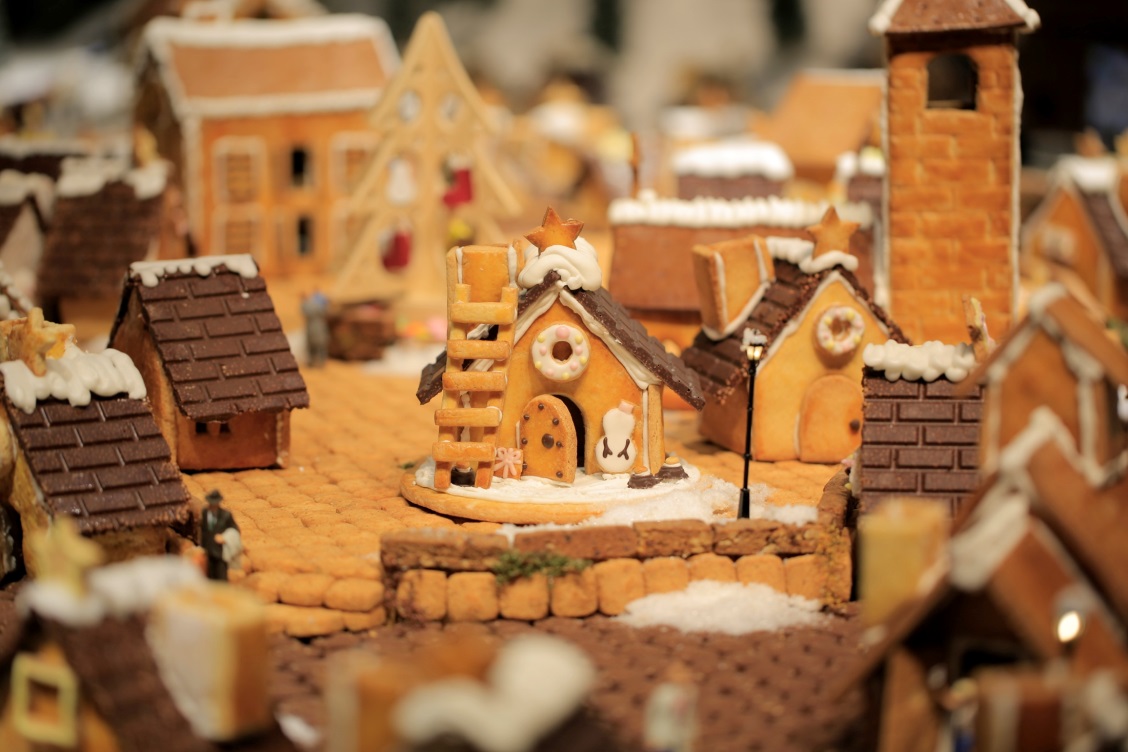 有楽町に『お菓子の街』現る！！
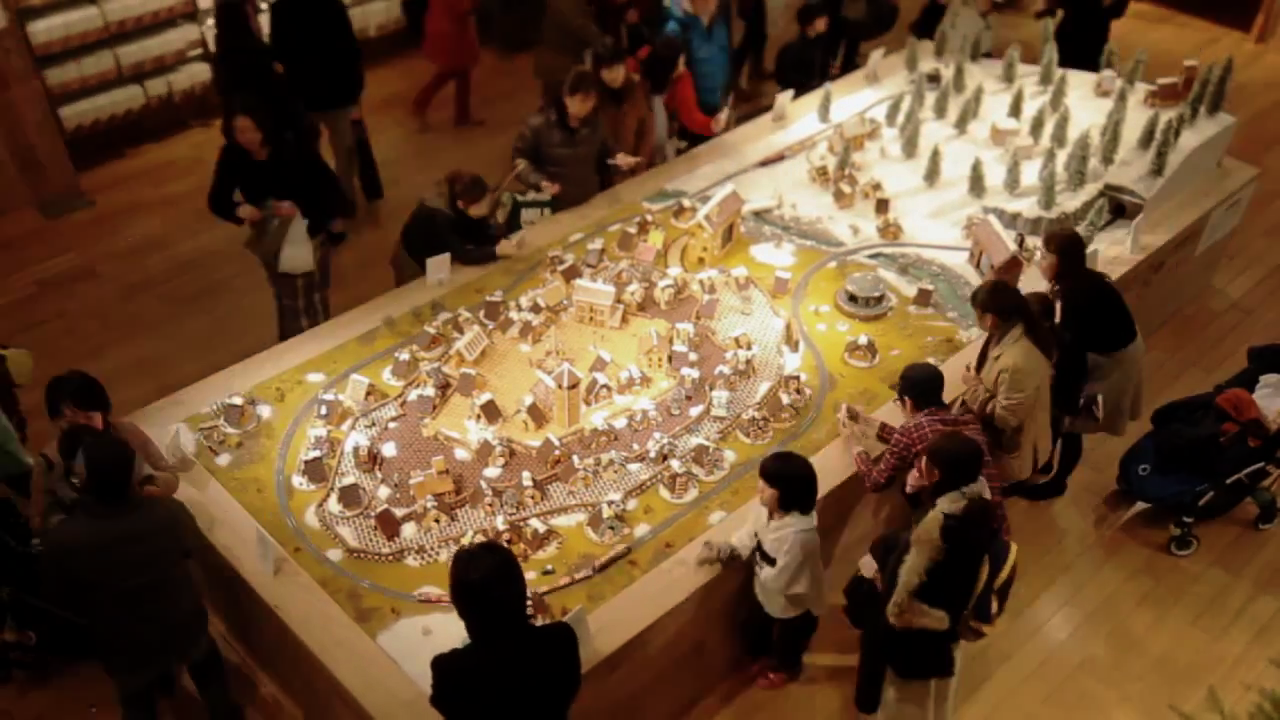 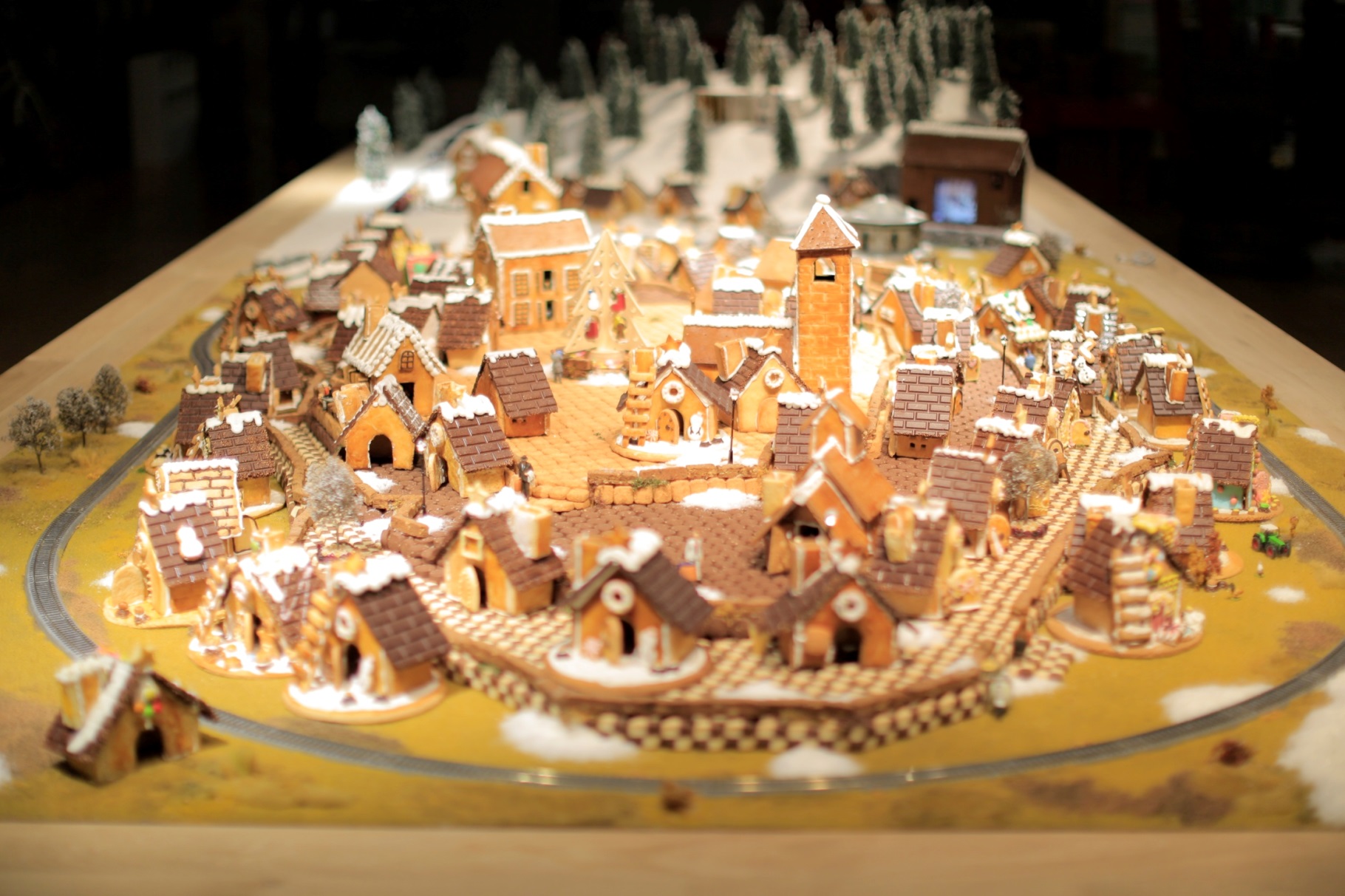 来場者数15万人
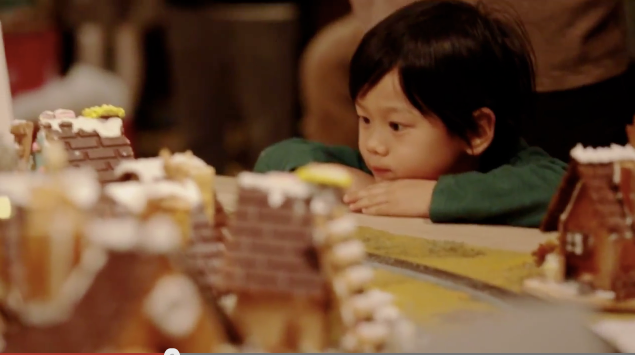 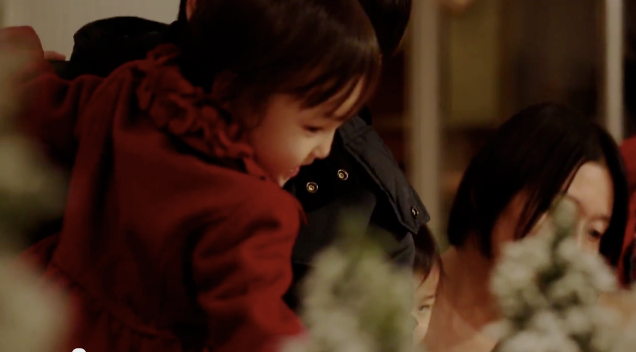 有楽町店売上：昨対比328%増
販売全店売上：昨対比120%増
テキストマイニングによる発見

栄養ドリンク剤の市場で
新製品のニーズを探す

リポビタンDとオロナミンC
の口コミをデータ分析
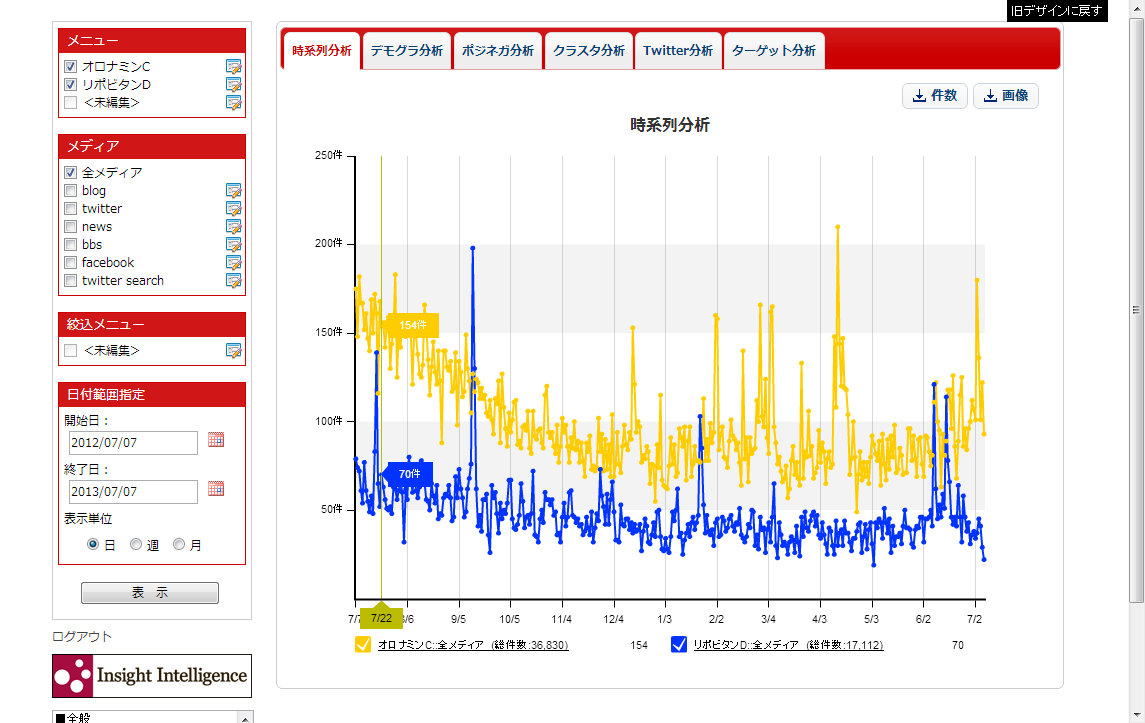 「リポビタンD」の書き込み量が最も多かったのは２０１３年９月１３日。

”【えくそでCM】 桃の天然水→れい サラサーティ→すほ お仏壇の長谷川→ちぇん 星の王子様カレー→るぅ クリアクリーン→にょる ガーナ母の日ver→かい ベンザブロック→クリス カロリミット→しう リポビタンD→たお 進研ゼミ→ど KATE→ベク”
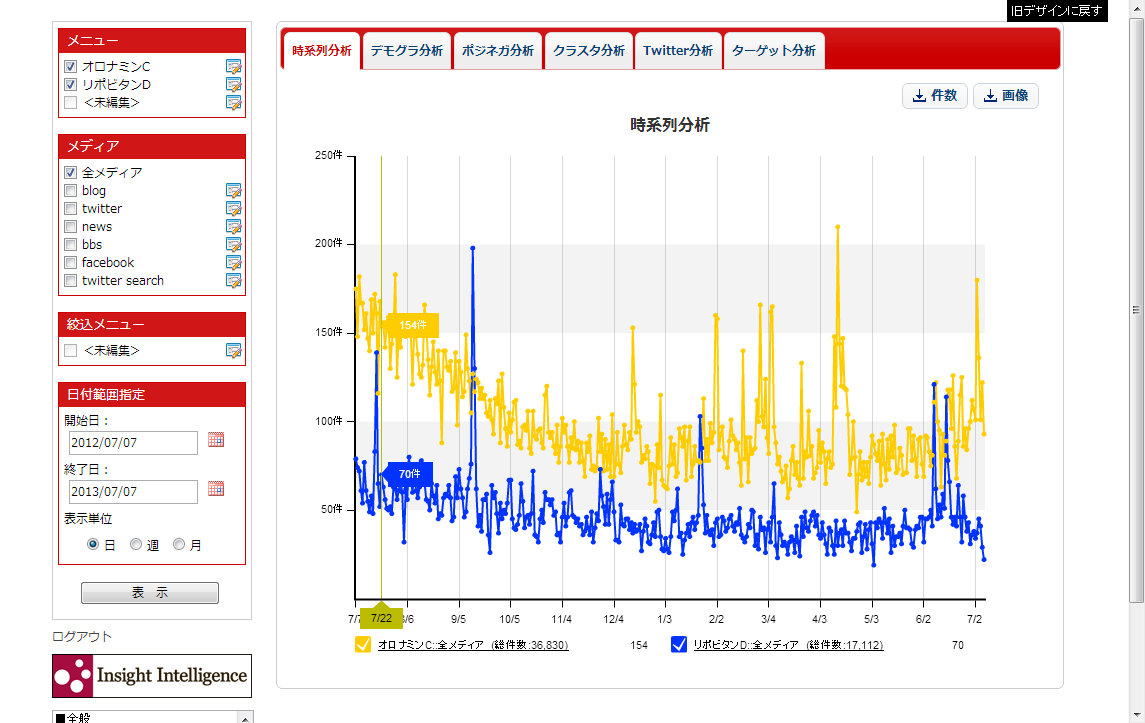 ２０１３年の４月１３日で、
”櫻井翔くんのオロナミンC 新CM席譲りトレーニング篇があまりにもカッコよすぎて(((o(*ﾟ▽ﾟ*)o)))?”
というような新CMの放映開始だったようだ。映像内で男性タレントの席を譲る行為に対する感想の書き込みが多かて年間で書き込み数が最多となった。
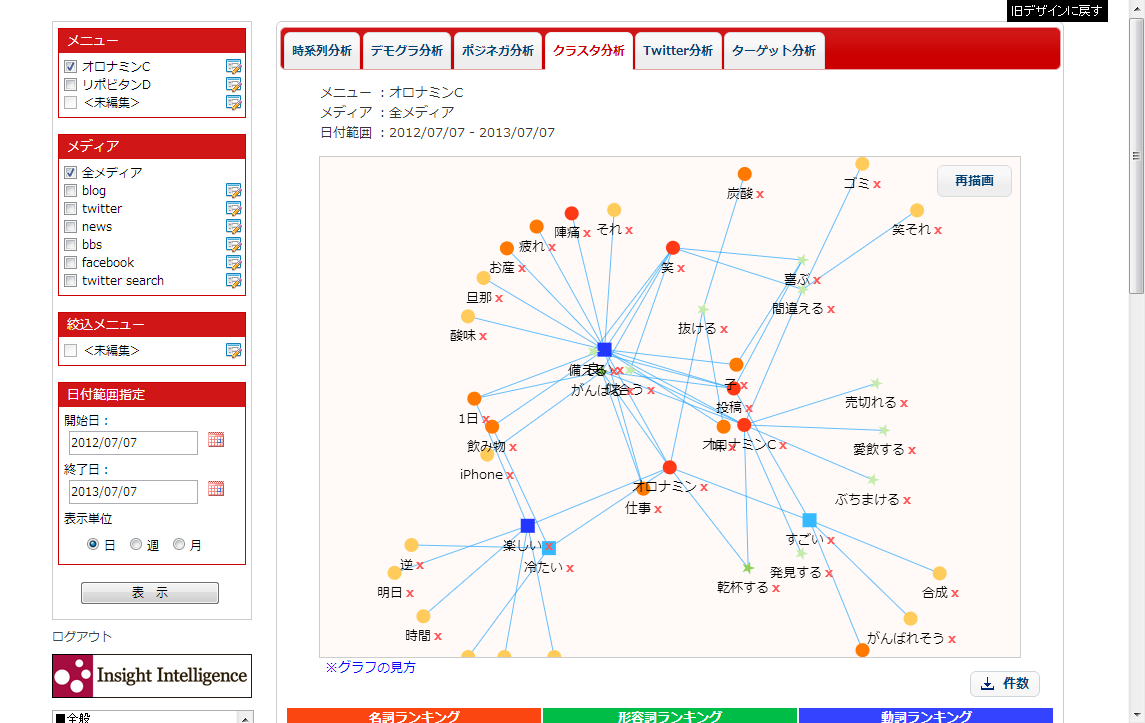 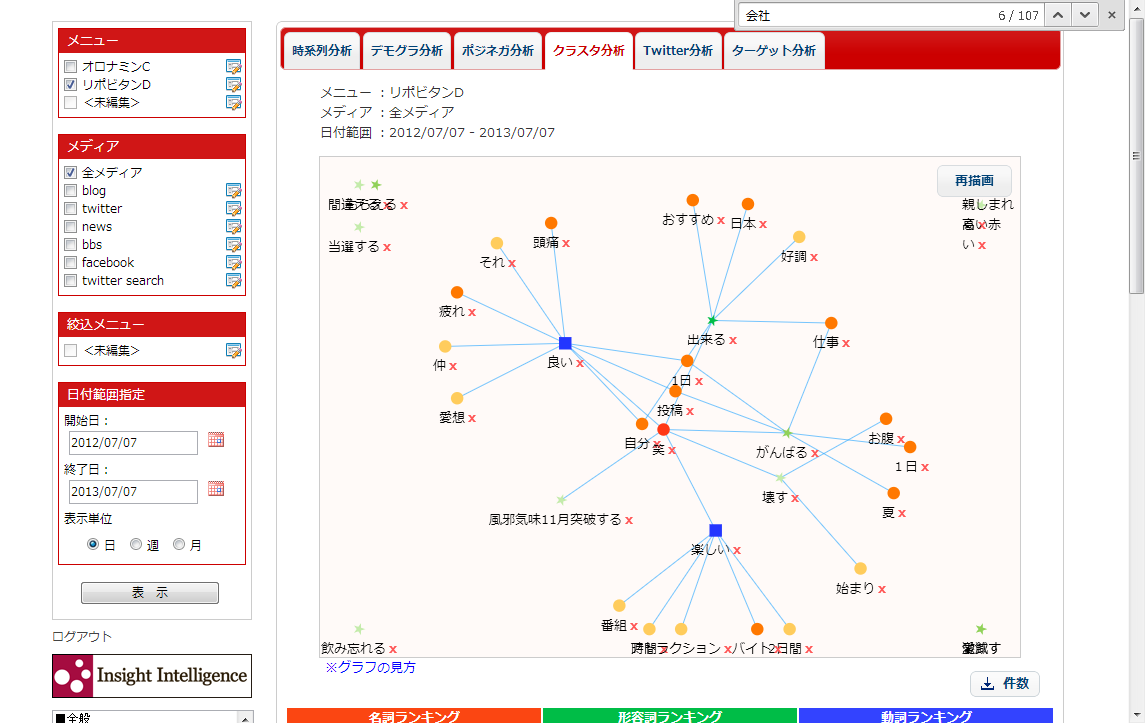 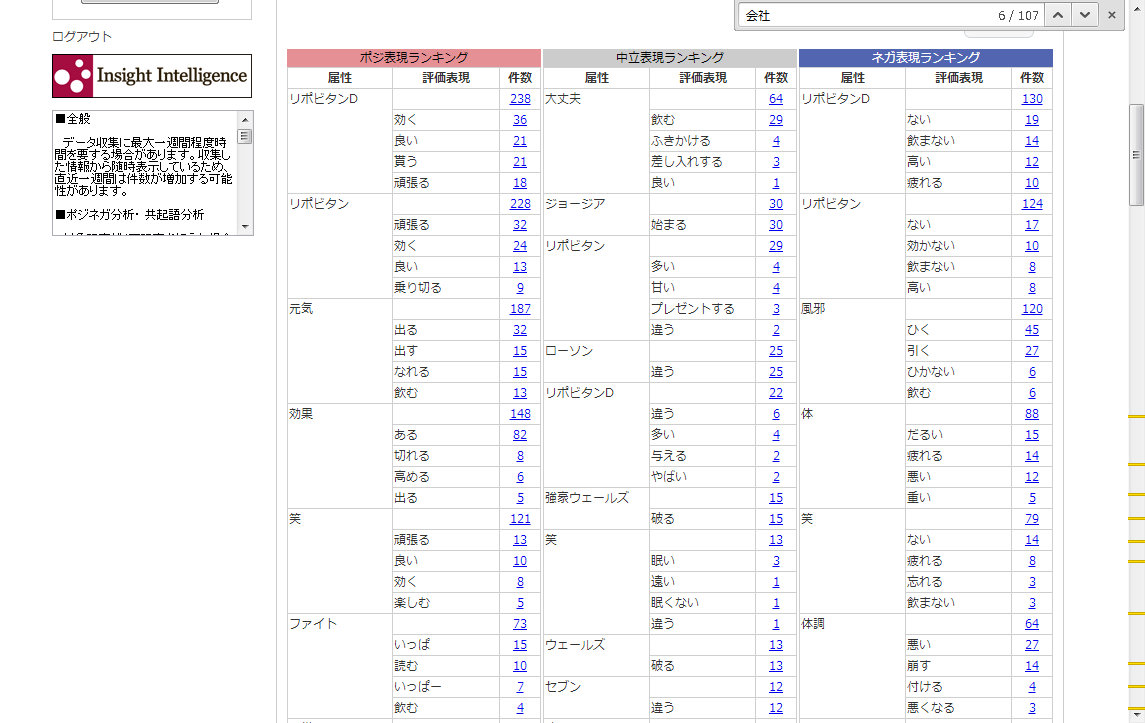 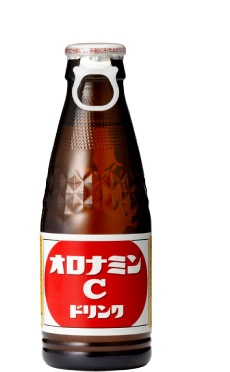 陣痛と言う言葉が使われている投稿を読んでいくと「焼き肉と一緒にオロナミンCを飲むと、味に刺激されて陣痛が始まって元気な子が生まれる」という、思いもよらないジンクス、都市伝説的な書き込みが、妊婦を中心とした女性の間に広まっていることがわかった。
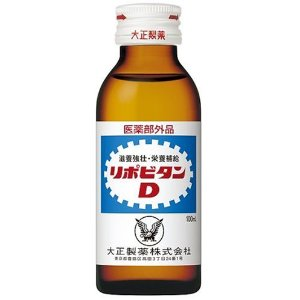 まずリポビタンDは「CM」「ファイト一発」「元気」であり、圧倒的にCMのイメージで語られていることがわかる。他のキーワードからは仕事場で飲む、レッドブルと比べられる、タウリンという成分が認知されている、風邪のときに飲む人もいるということが推測できる。
移動と位置情報のビジネス活用
ソーシャルメディア『人群探知機』によって混雑ヒートマップを作成。「人身事故」「車輌故障」等のキーワードを収集し、タクシー会社へ提供！
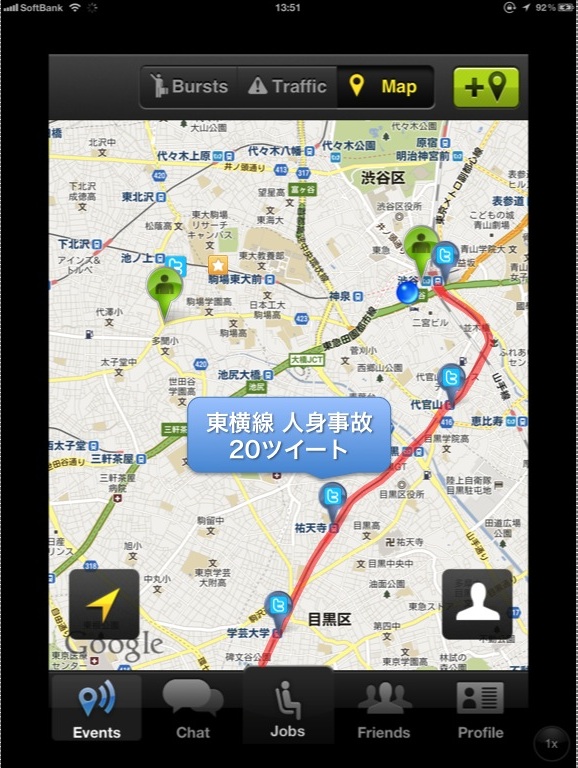 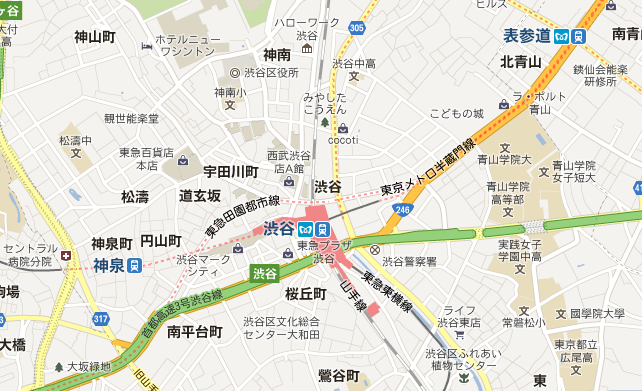 Twitterから人身事故や車両故障情報をリアルタイムで収集
混雑場所を特定
渋谷。東横線で人身事故のため人が溢れ返り振替輸送で電車バスタクシーみーんなアウトなう。
先ほど渋谷駅で人身事故。車内のモニターには、1時間後の再開予定と表示され、多くの人は振り替え乗車するため、最寄りの駅まで歩いていった。
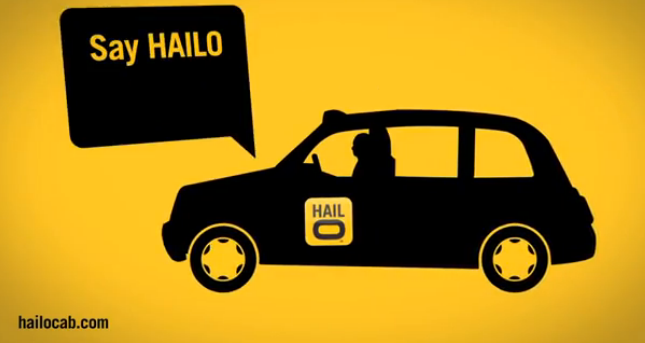 スマホアプリでタクシードライバーに情報提供
渋谷駅で
人混みが発生
東横線で、渋谷駅で人身事故との事。 移動中、困った(>_<)
実車率の向上により売上向上
なんか渋谷の街が大変なことになってる。。。タクシーやバス待ちの行列！駅員さんに聞いたら東横線で人身事故。ご利用される方はご注意ください！